Informatik an der Goetheschule Ilmenau
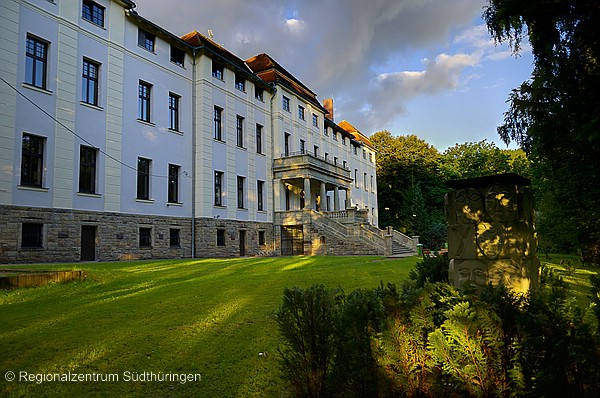 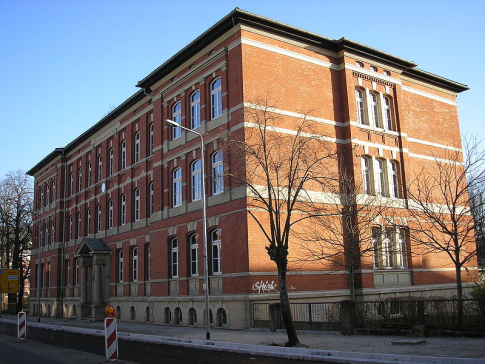 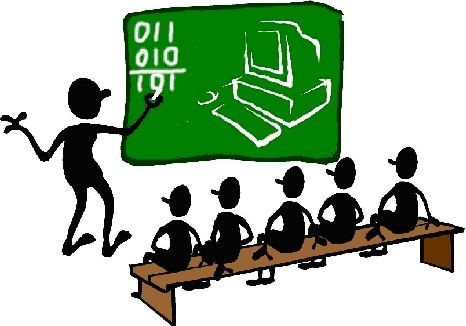 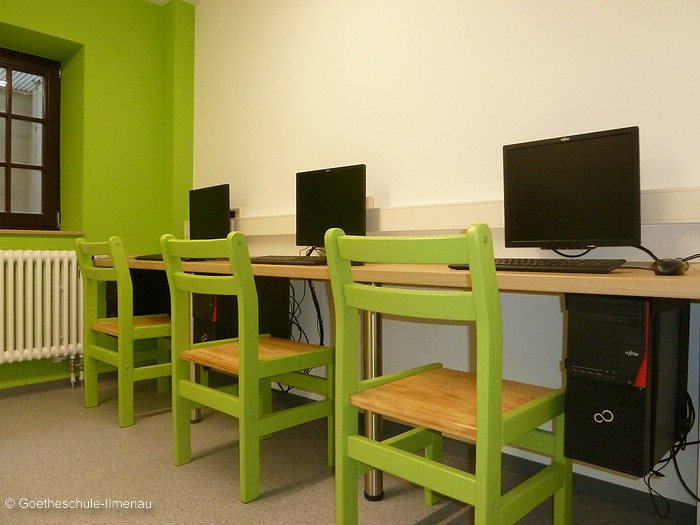 Ausstattung
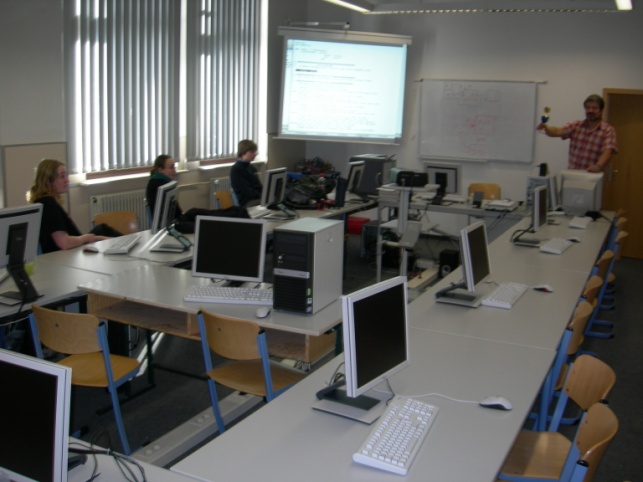 Haus 1 
2 Computerkabinette (je 12 Plätze)(1 Kabinett außerunterrichtlichfür Internatsschüler nutzbar)
12 PC Schülerarbeitsplätze im Haus
WLAN-Schulnetz für Lehrer im Unterricht nutzbar
WLAN-Internatsnetz für Schüler von 14.00-22.00 nach Registrierung nutzbar
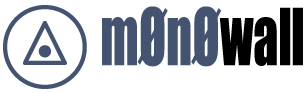 Ausstattung
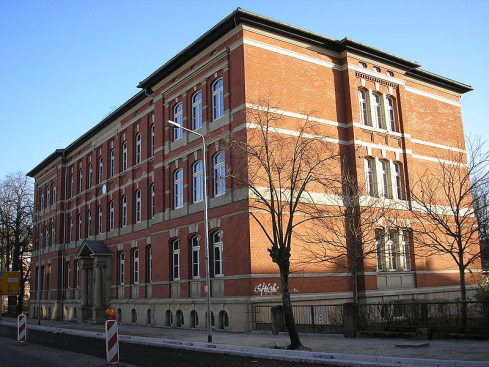 Haus 2
1 Computerkabinett (15 Plätze)
WLAN-Schulnetz für Lehrer im Unterricht nutzbar
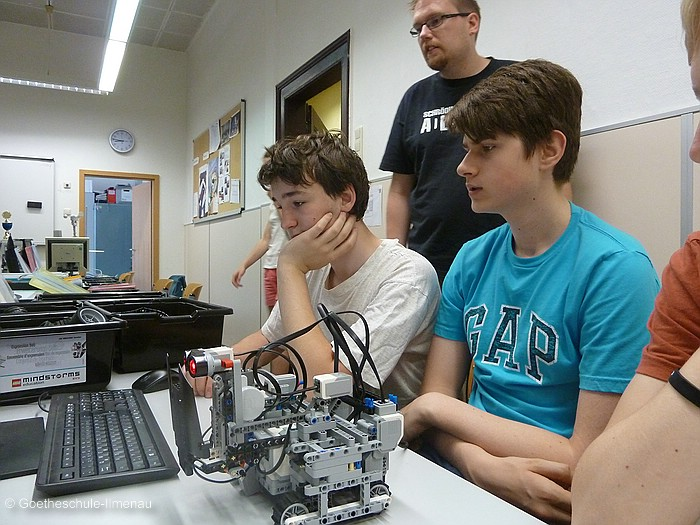 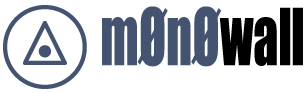 Ausstattung
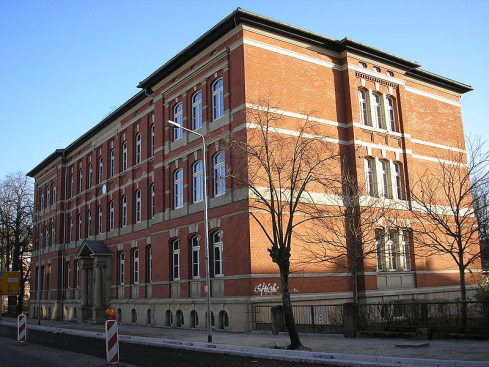 beide Schulhäuser
diverse Medienrechner in allenUnterrichtsräumen mit Beamern oder Whiteboards
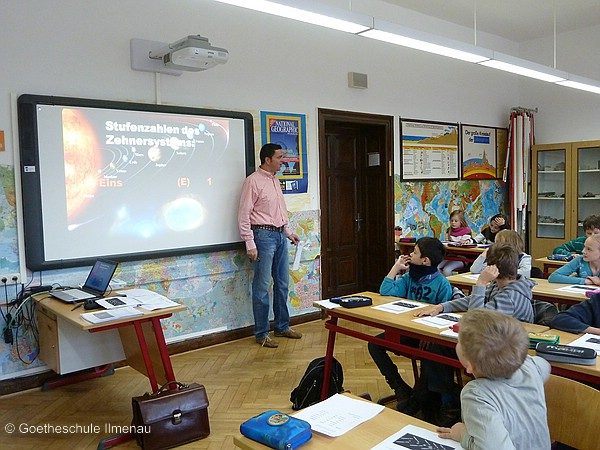 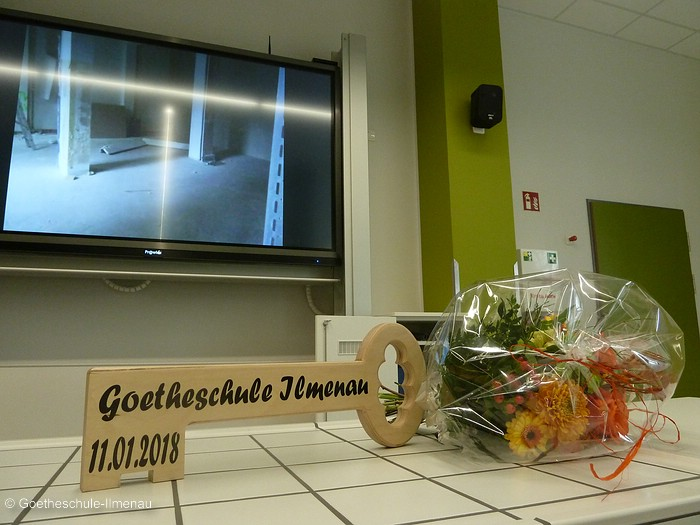 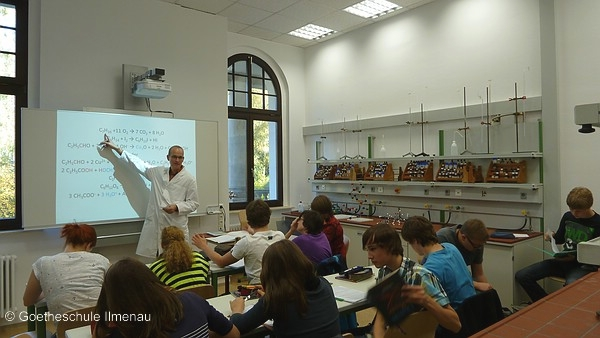 Informatikunterricht
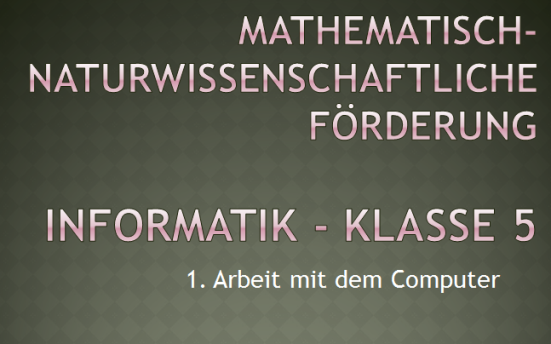 Profilierung Klassen 5 bis 8
Klasse 5: Textverarbeitung
Klasse 6: Präsentieren
Klasse 7: Tabellenkalkulation
Klasse 8: Einstieg Programmieren
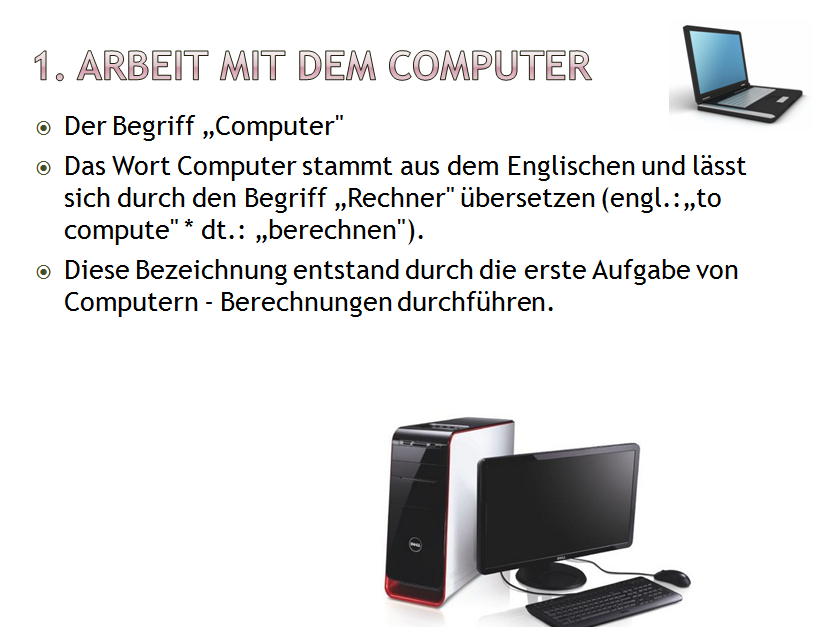 Informatikunterricht
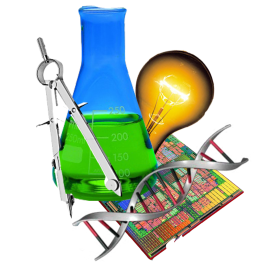 Korrespondenzzirkel 7/ 8
www.regionalzentrum-ilmenau.de
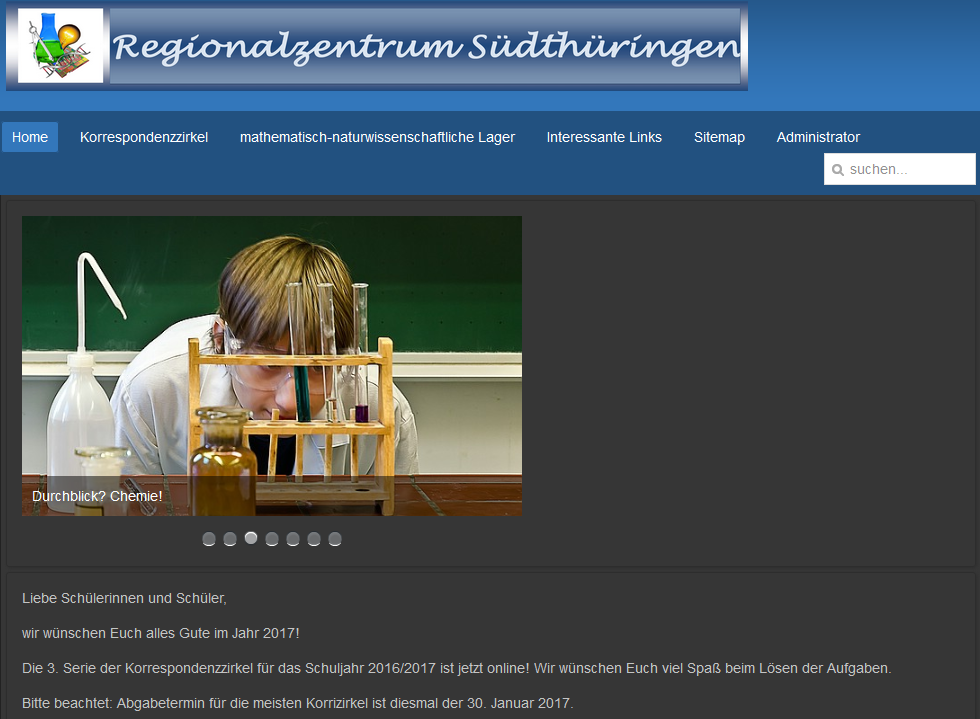 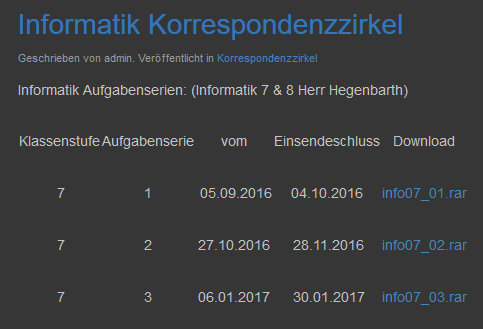 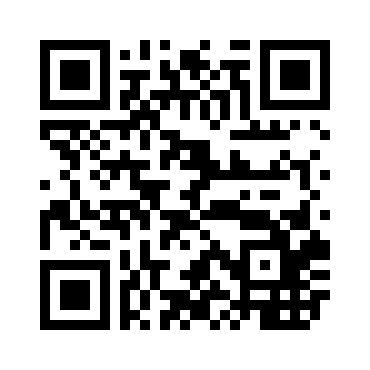 Informatikunterricht
Wahlunterricht Informatik Klasse  9 / 10
Textverarbeitung
Tabellenkalkulation
Präsentieren
Relationale Datenbanken
Problemlösen (Programmieren)
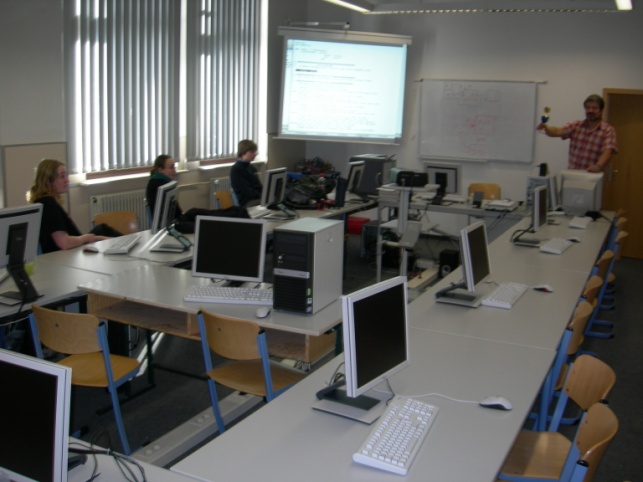 Informatikunterricht
obligatorischer Informatikunterricht 
Klasse besonderer Profilierung 7/ 8(1 Wochenstunde) – Nur an der Goetheschule!
Spezialklassen 9 / 10 (2 bzw. 3 Wochenstunden) – Nur an der Goetheschule!
Anwendersysteme, relationale Datenbanken, 
Technik
Problemlösen
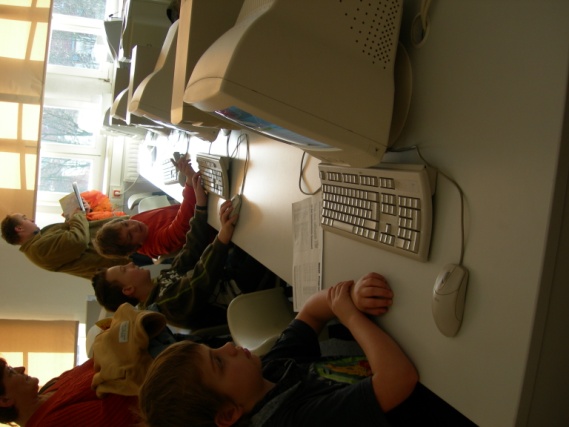 Informatikunterricht
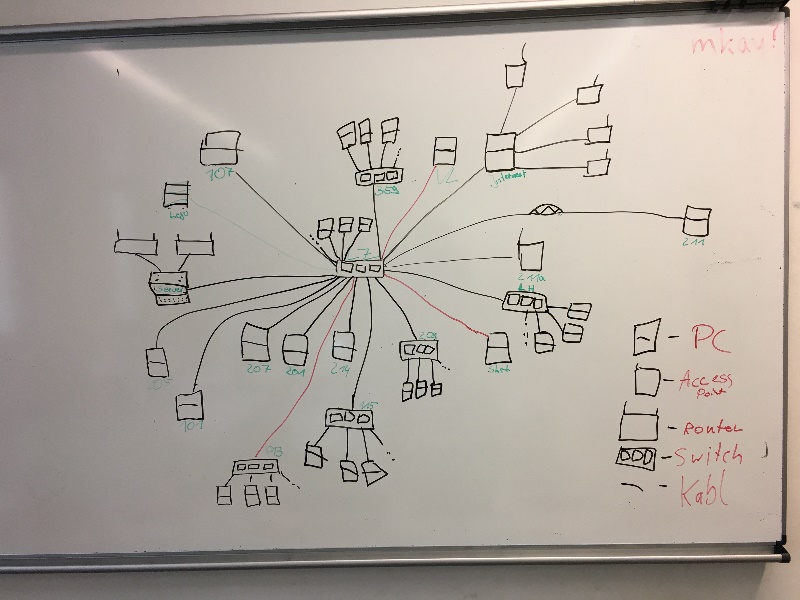 11 / 12gA - grundlegendes Anforderungsniveau (3 Wochenstunden)
eA - erweitertes Anforderungsniveau (4 Wochenstunden) – Nur an der Goetheschule!
Informatik und Technik 
Kommunikation in Netzen
Problemlösen (Programmieren)
formale Sprachen und Automaten
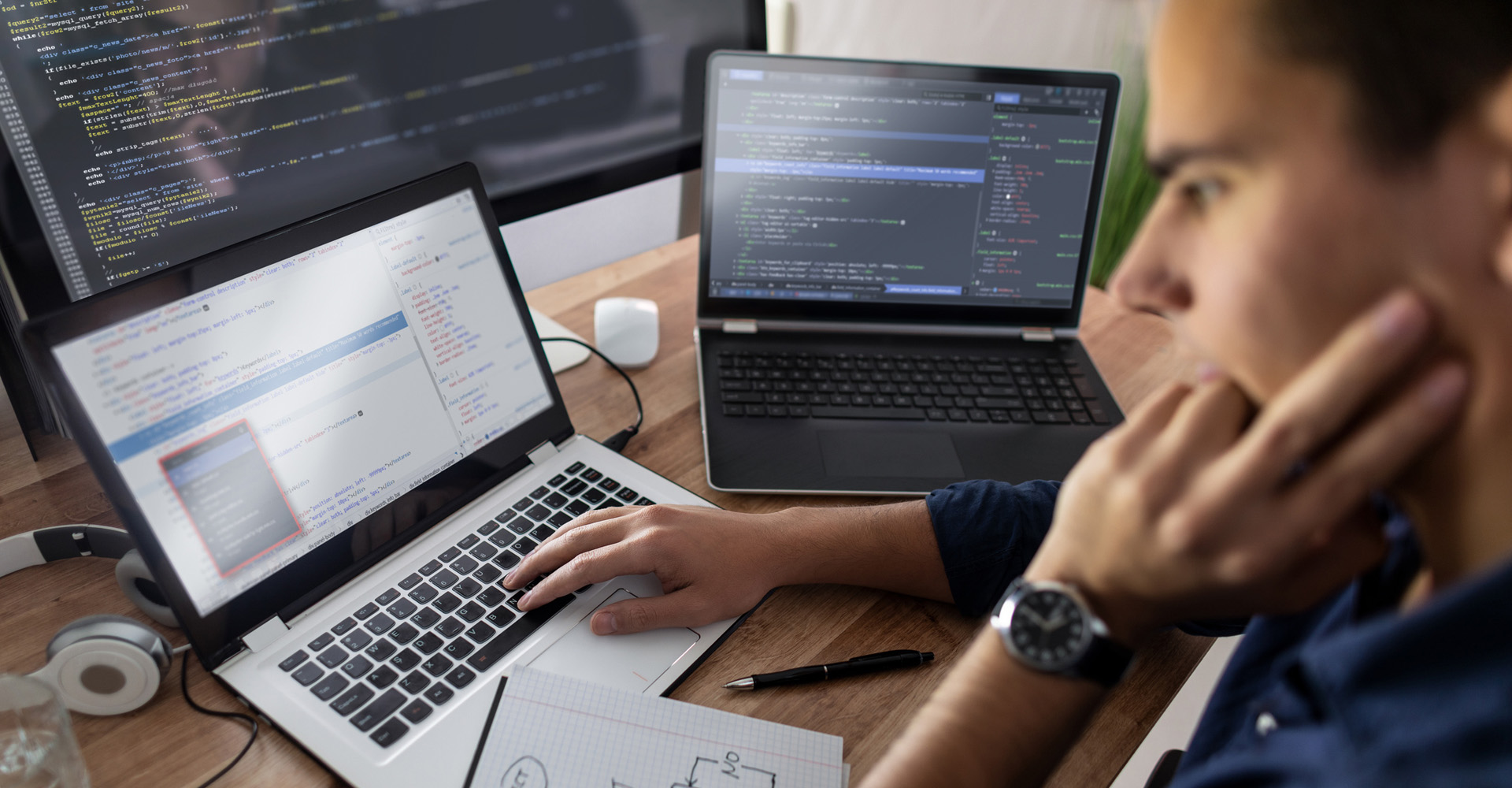 Informatikunterricht
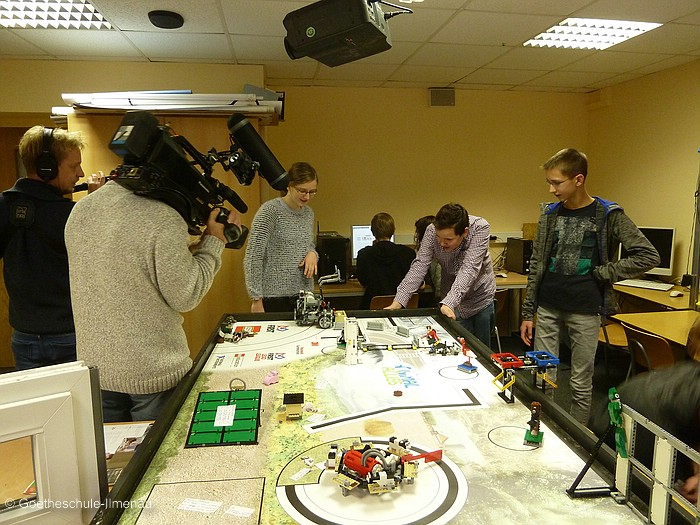 Leistungszentrum 11 /12 
(1 Wochenstunde) Erweiterung des eA
Vorbereitung und Teilnahme an Wettbewerben
WOU (wahlobligatorischer Unterricht)
(2 Wochenstunden)
Informatik und Robotik
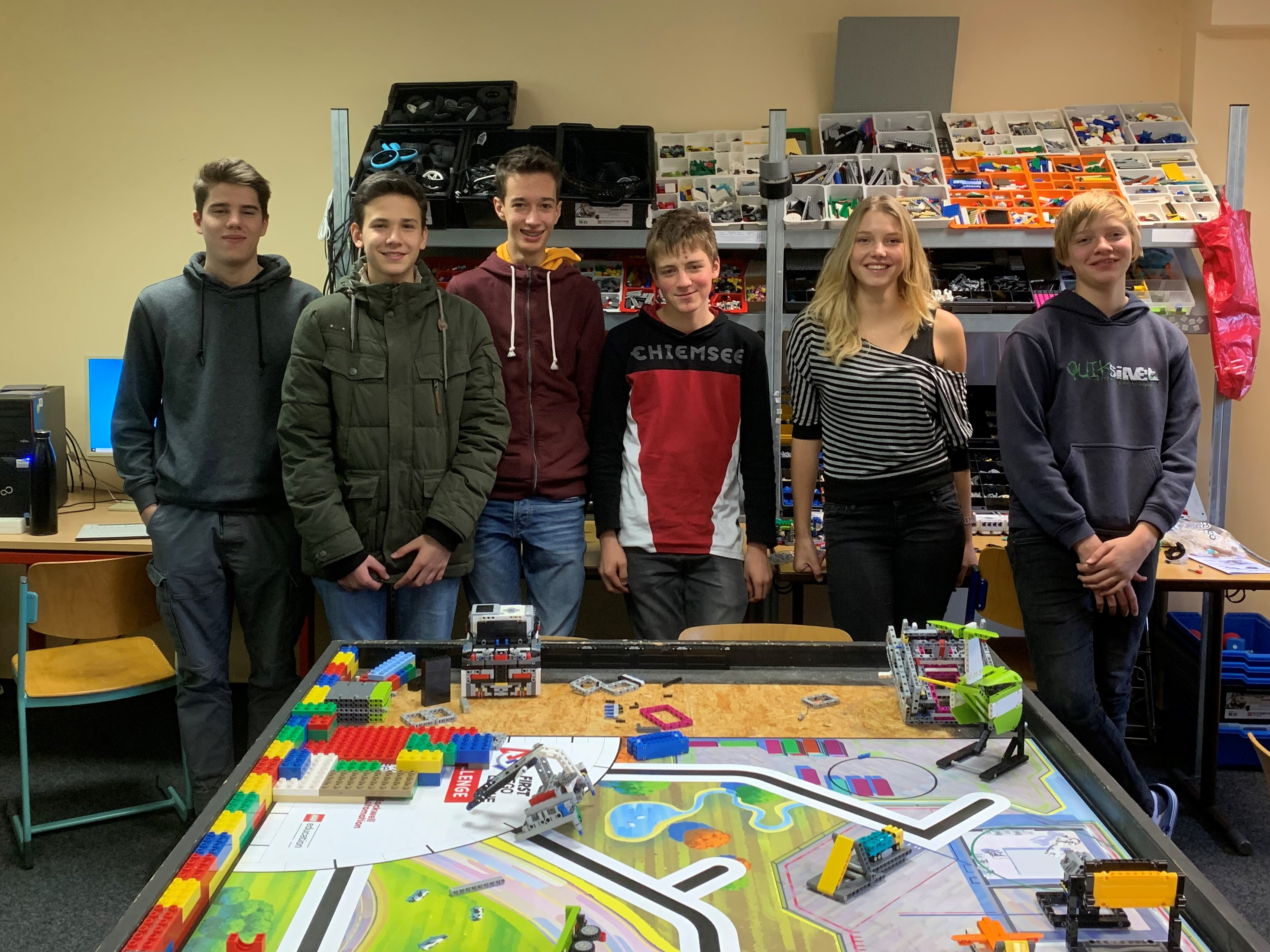 Olympiaden und Wettbewerbe
Teilnahme fast aller „Informatik-Schüler“ und jährlich mehrere Preisträger beim "Informatik-Biber„
regelmäßig erfolgreiche Teilnahme an der 1. und 2. Runde des "Bundeswettbewerb Informatik„
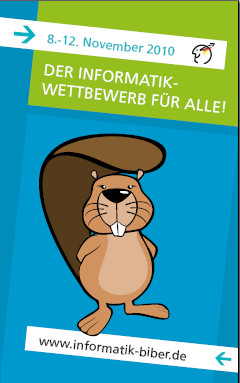 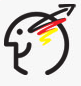 Olympiaden und Wettbewerbe
Spitzenplätze beim Mannschaftswettbewerb Informatik der Spezialschulen in Magdeburg
2012 - 2. Platz: M. Pawellek, E. Ellmer, J. Henning
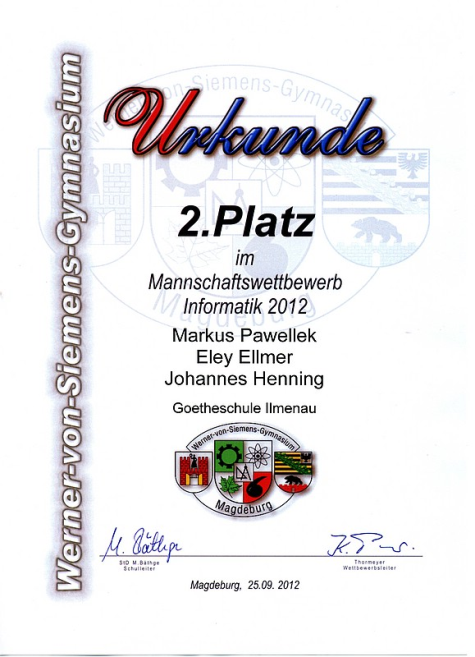 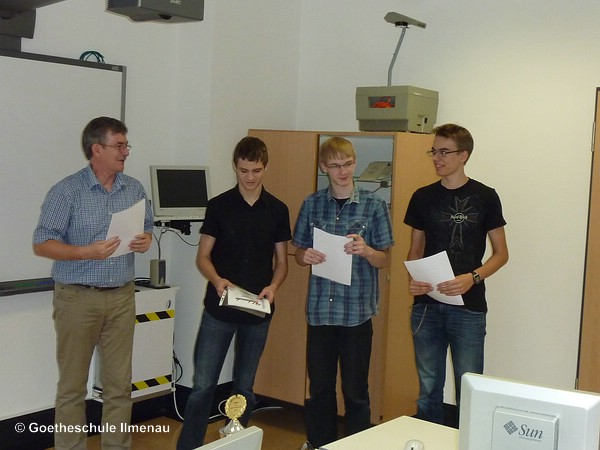 Olympiaden und Wettbewerbe
Spitzenplätze beim Mannschaftswettbewerb Informatik der Spezialschulen in Magdeburg
2019 - 3. Platz: Johanna, Candy Jack und Florian
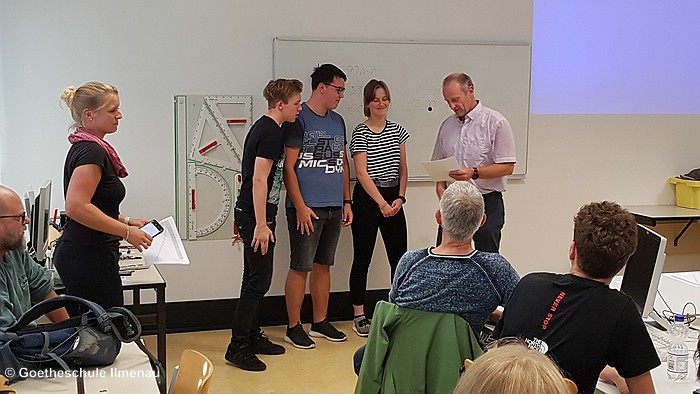 Olympiaden und Wettbewerbe
Seit 2011 Teilnahme eines Schülerteams an der  FIRST LEGO© League und WRO
Spaß am Knobeln und Problemlösen
es geht z.B. um Lebensmittel/ Biologie / Chemie / Physik/ Technik
Basteln mit LEGO Mindstorms NXT© 
Schreiben von Programmen
Teamfähigkeit, Kampfgeist, Ausdauer
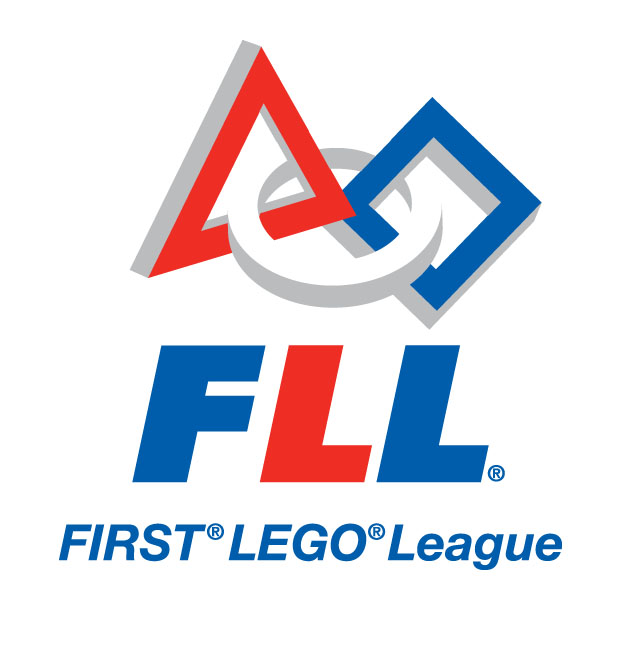 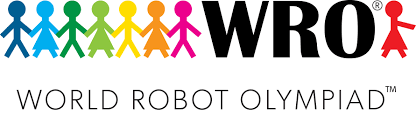 Olympiaden und Wettbewerbe
Seit 2011 Teilnahme eines Schülerteams an der  FIRST LEGO© League (Team GGI-R2D2)
fast in jedem Jahr für europäisches Semifinale qualifiziert
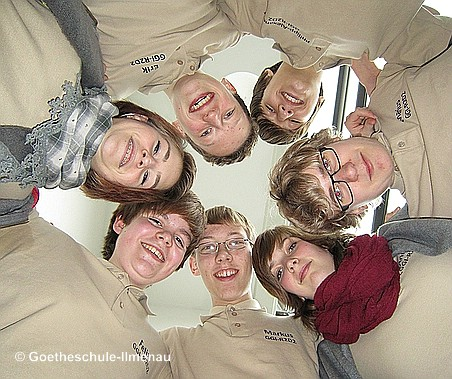 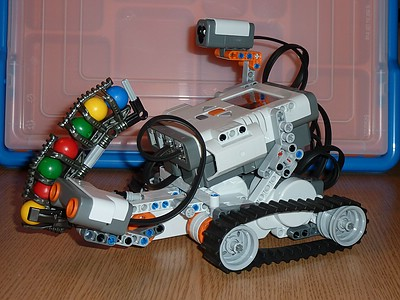 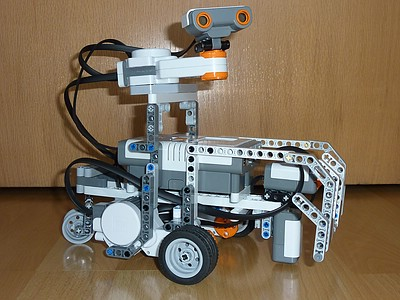 Olympiaden und Wettbewerbe
FIRST LEGO© League (Team GGI-R2D2)
Teams:
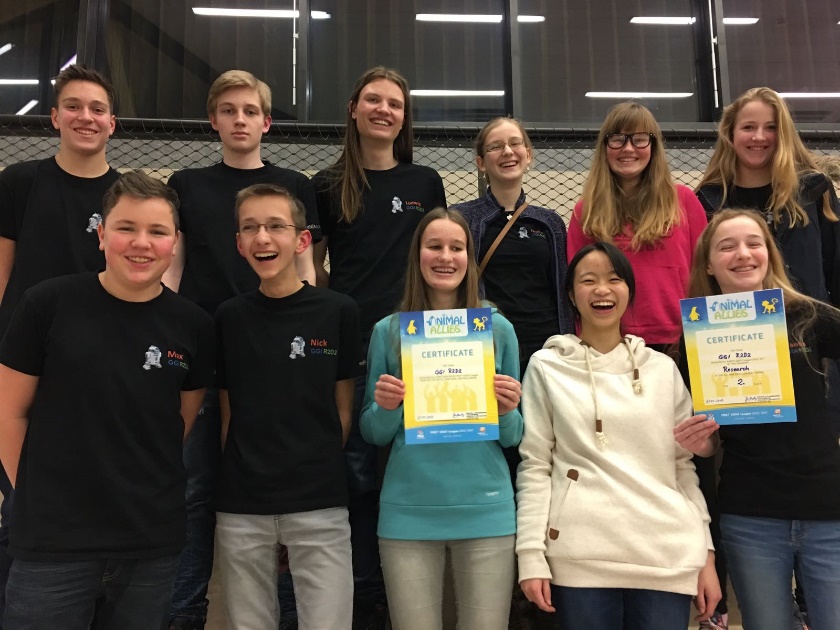 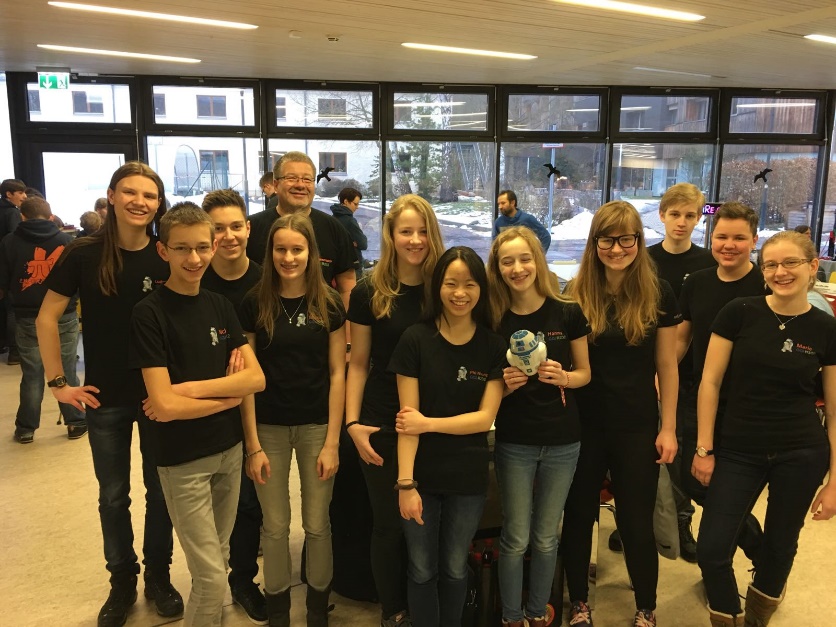 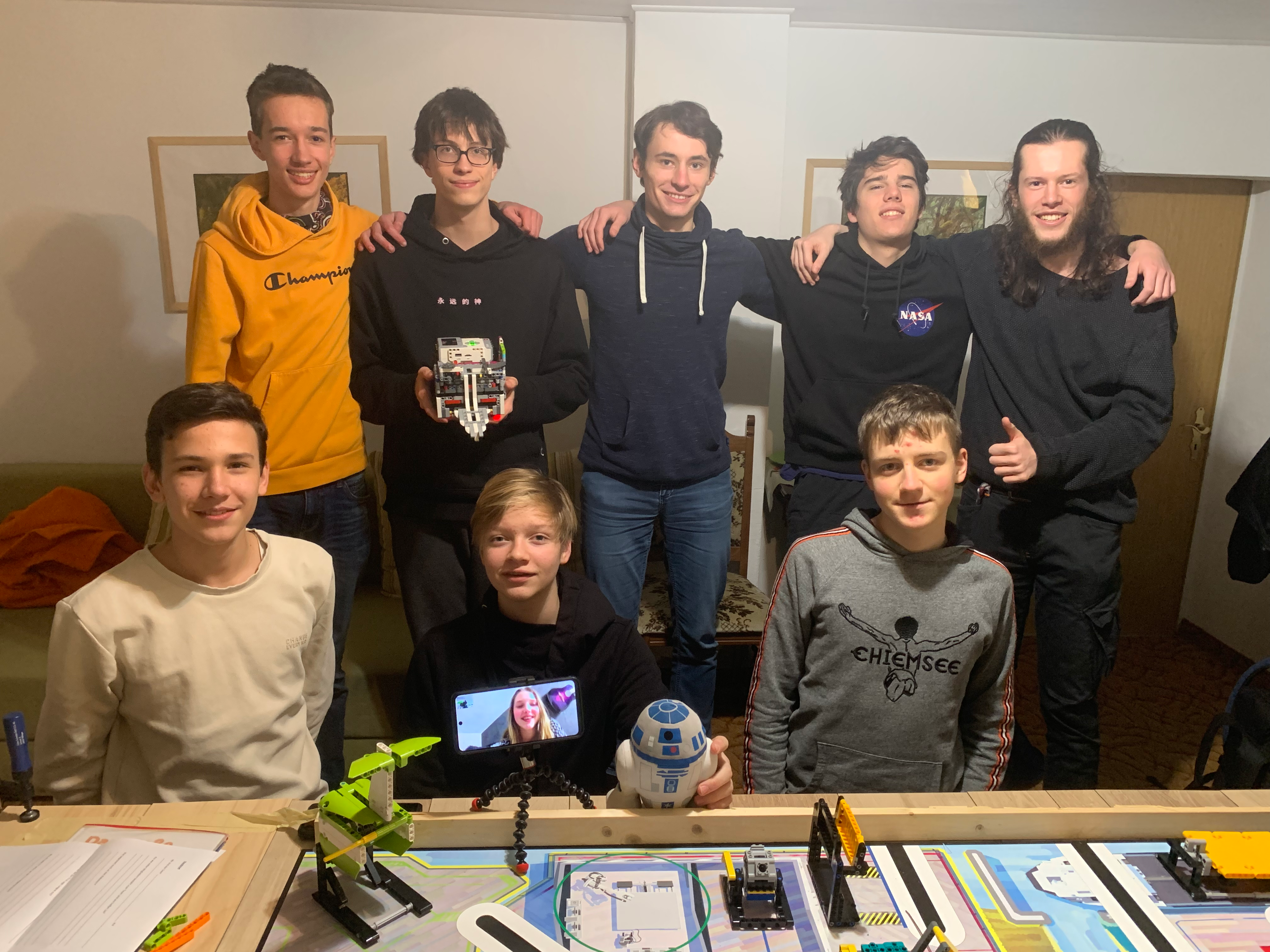 Fachschaft
Fachschaftsmitglieder:
Tobias Kellner (Fachschaftsleiter)
Martin Kesting
Stefanie Lutz
Ulf Schellbach
Jens Stricker